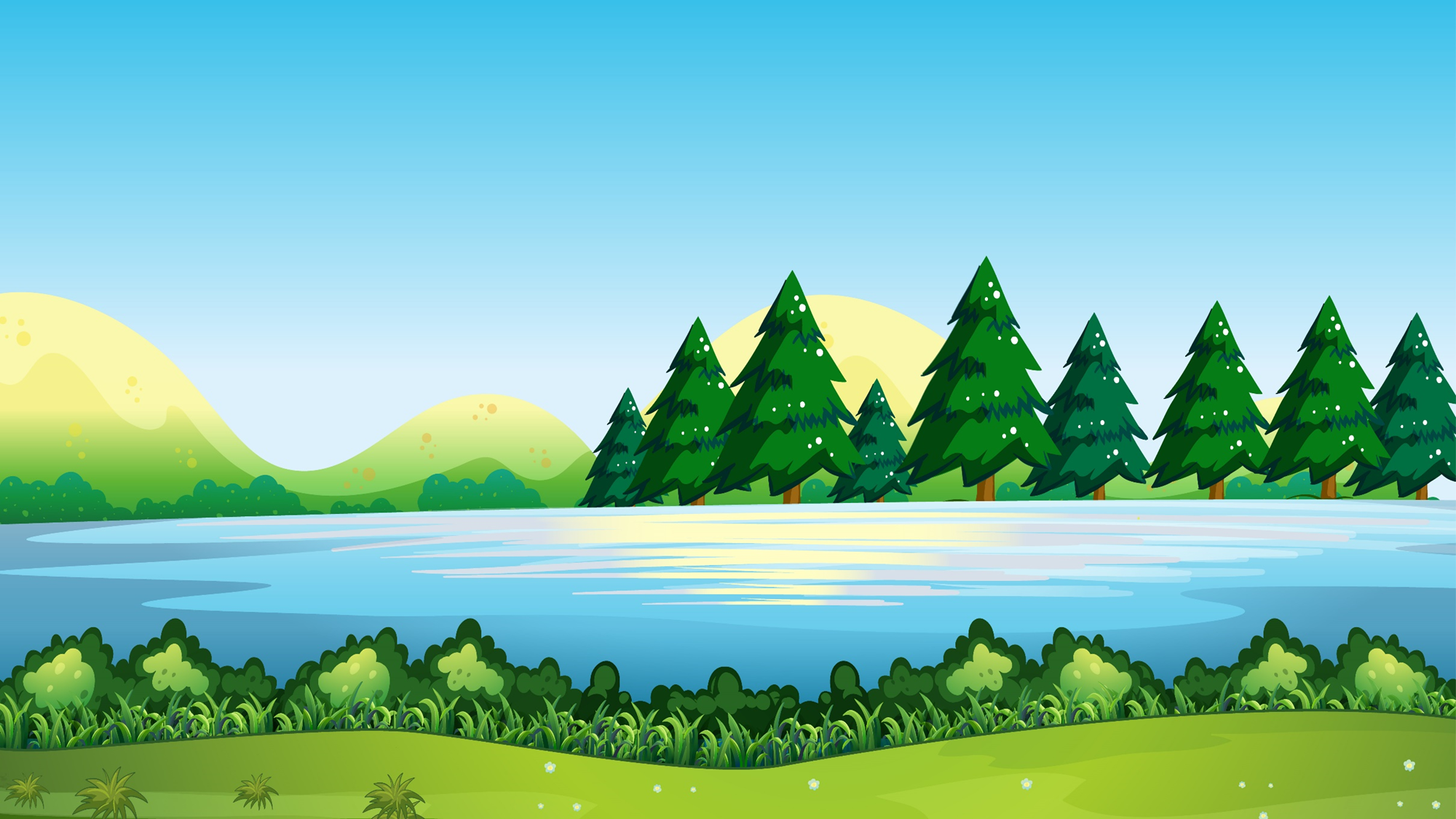 Chào mừng quý thầy, cô giáo
             đến với lớp 4A
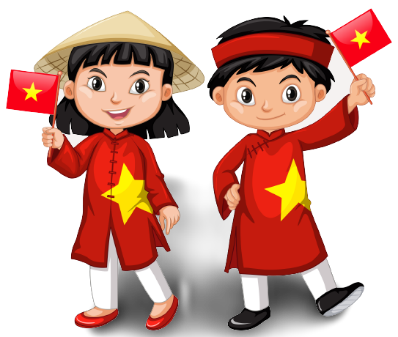 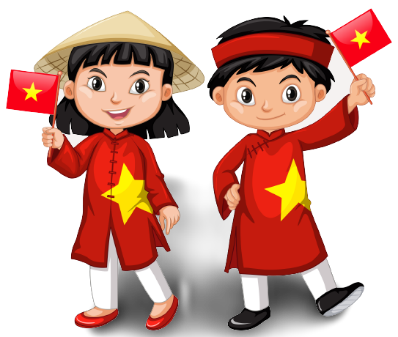 Họ và tên: Lù Thị Hà
Đơn vị công tác: Trường PTDTBT TH Sàng Ma Sáo
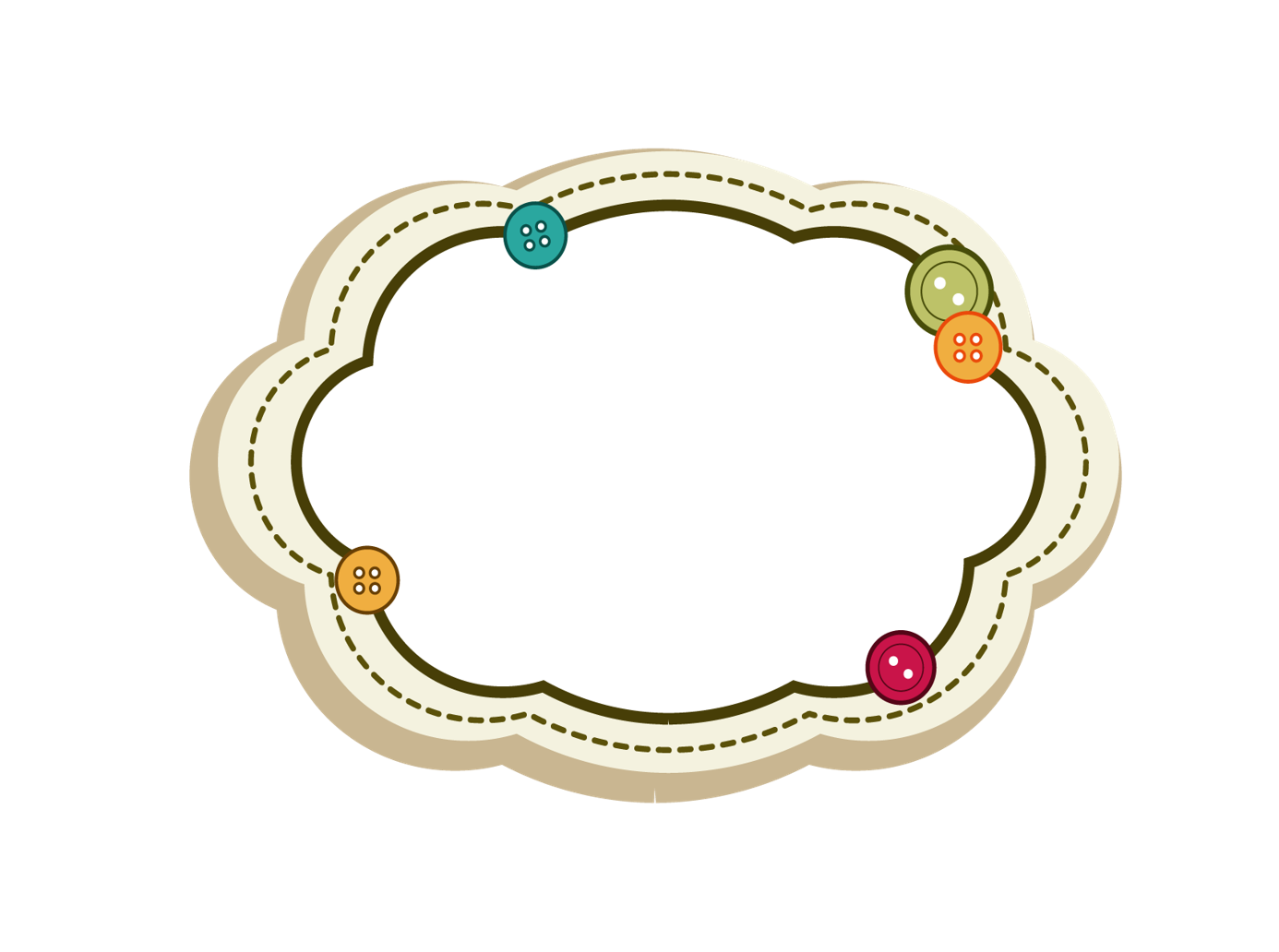 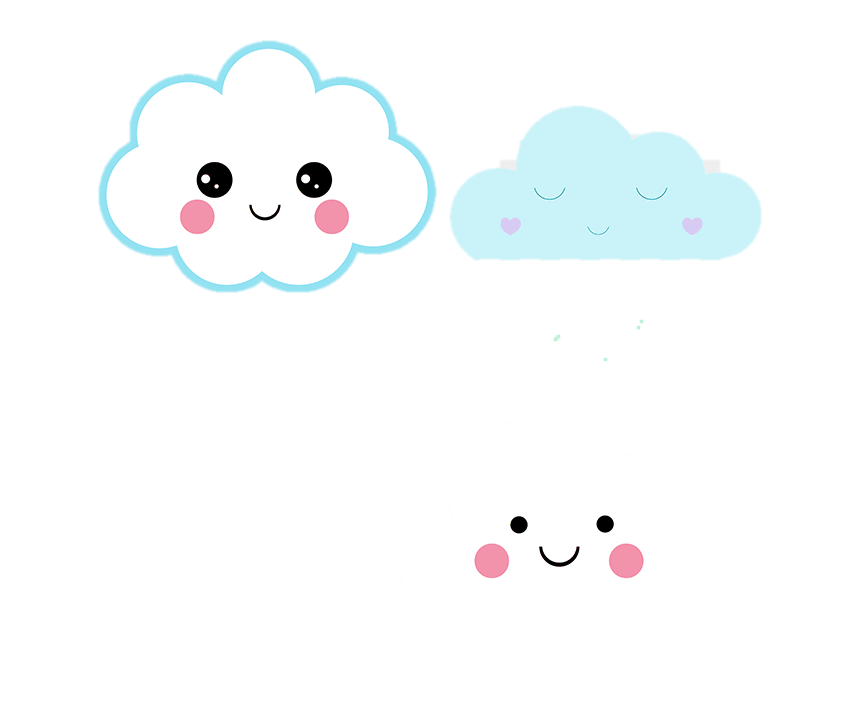 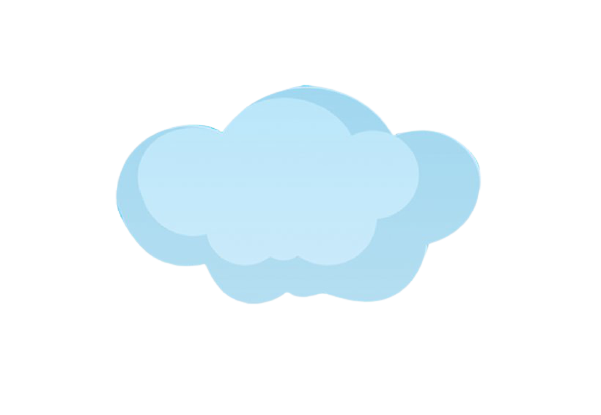 I
K
H
Ở
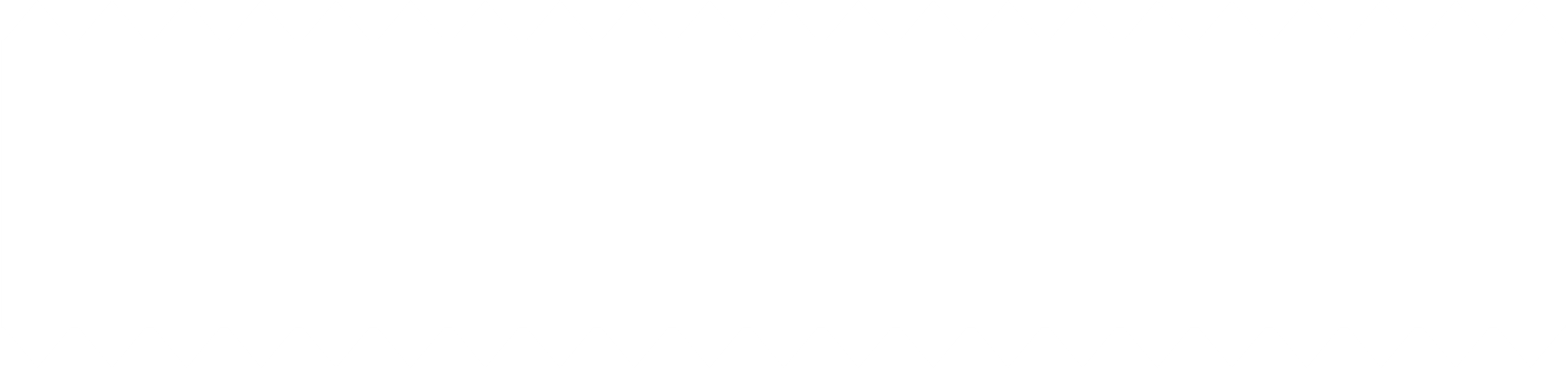 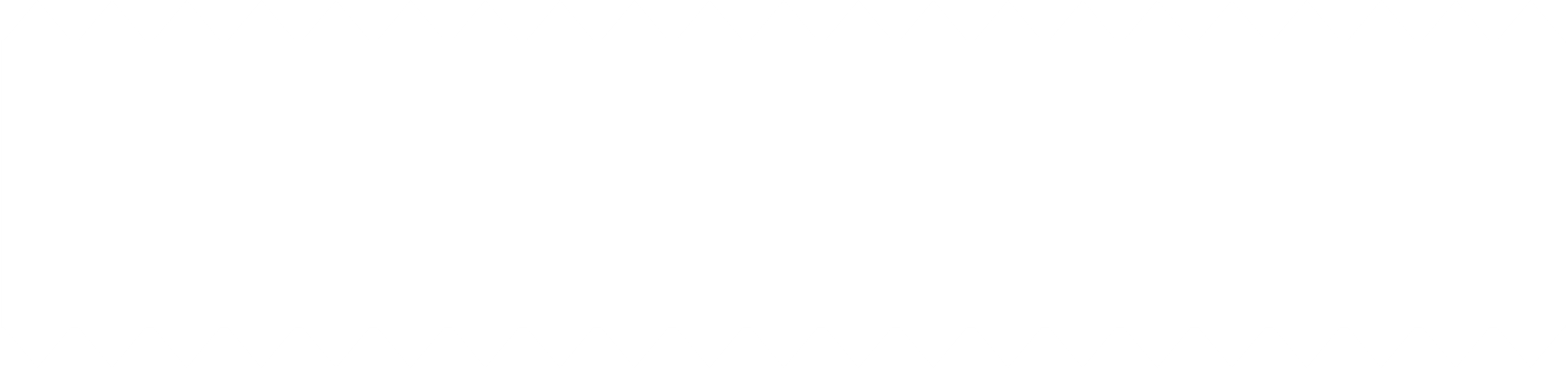 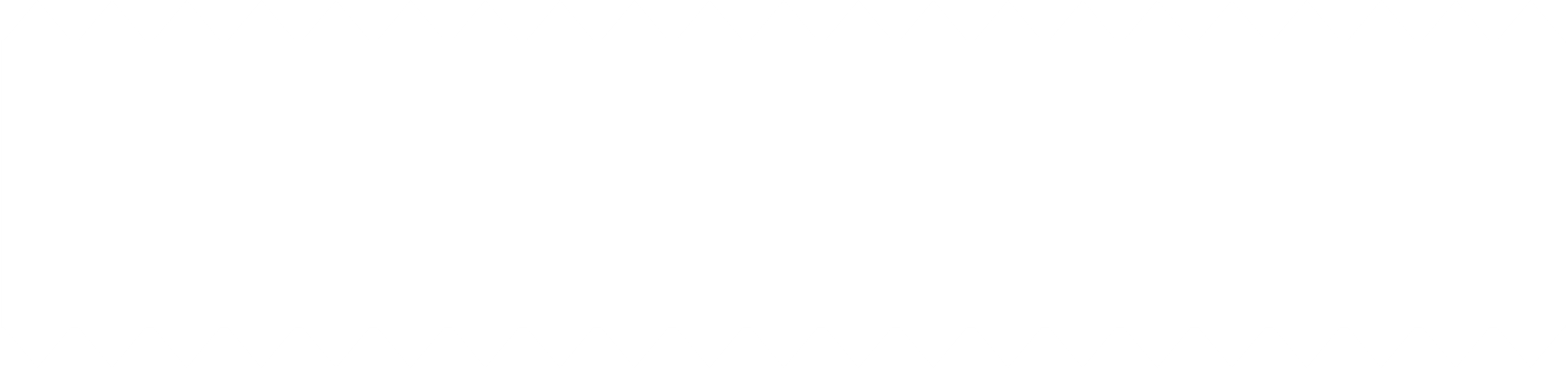 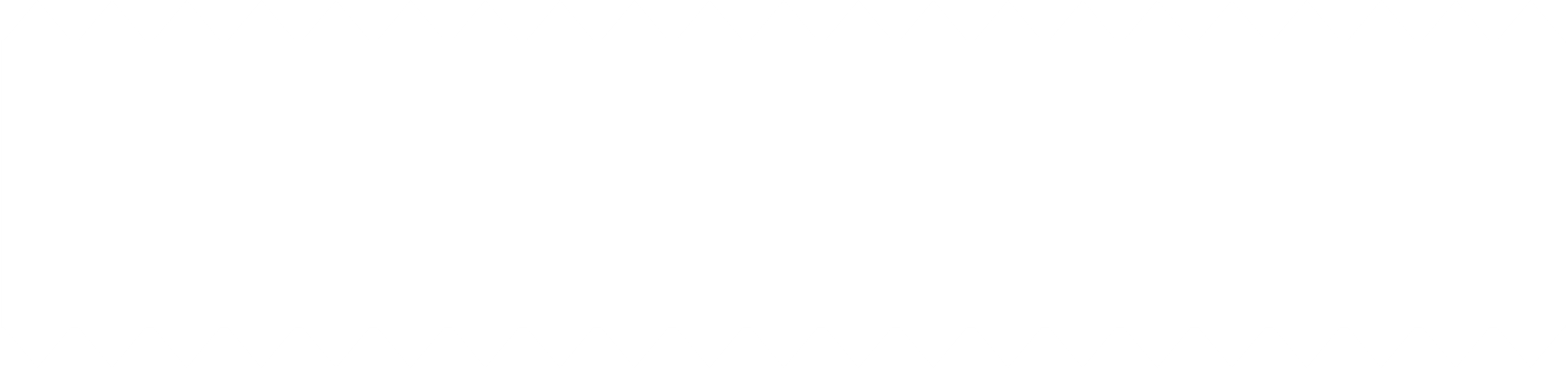 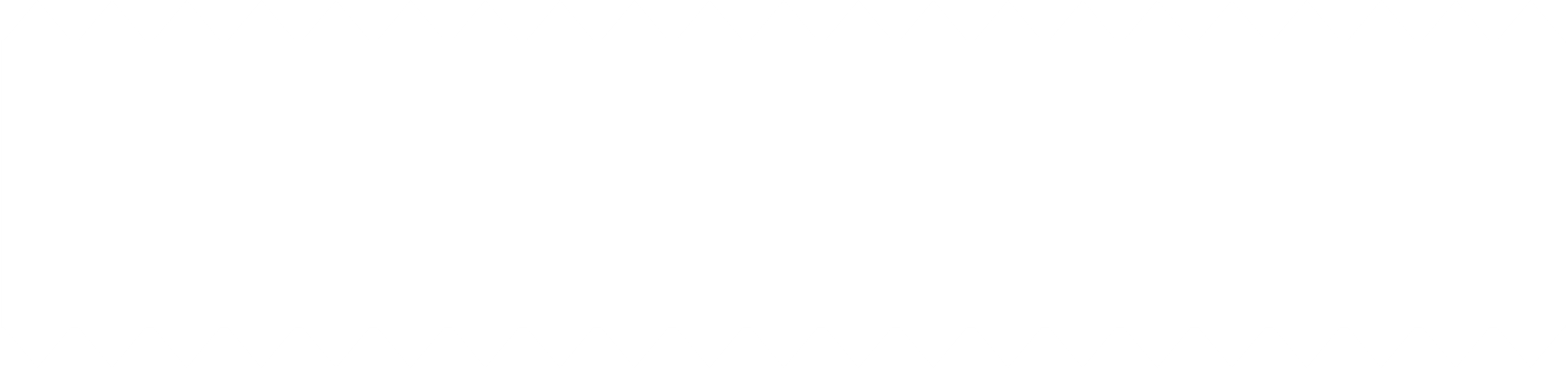 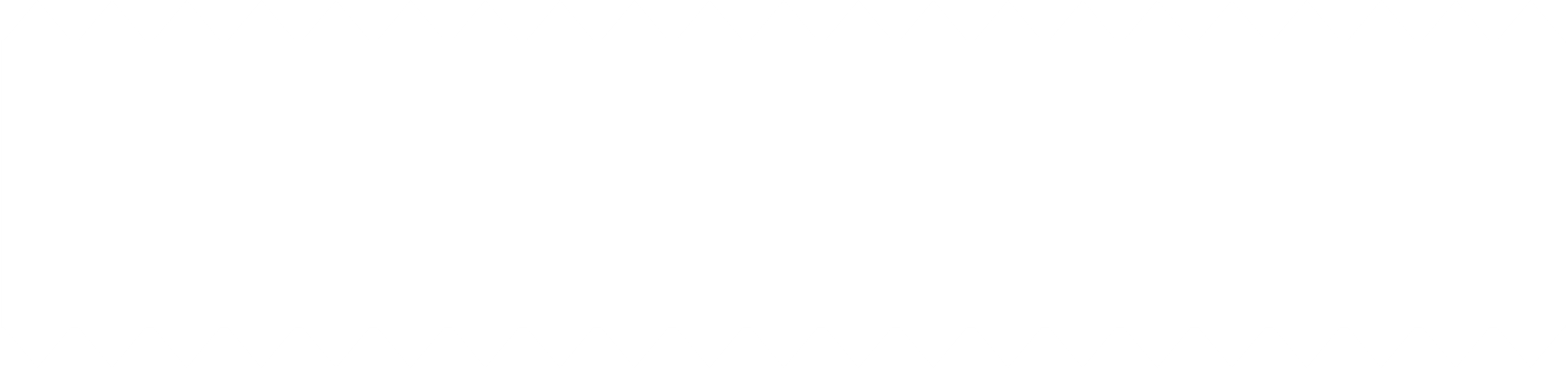 G
Đ
N
Ộ
Tư Bùi
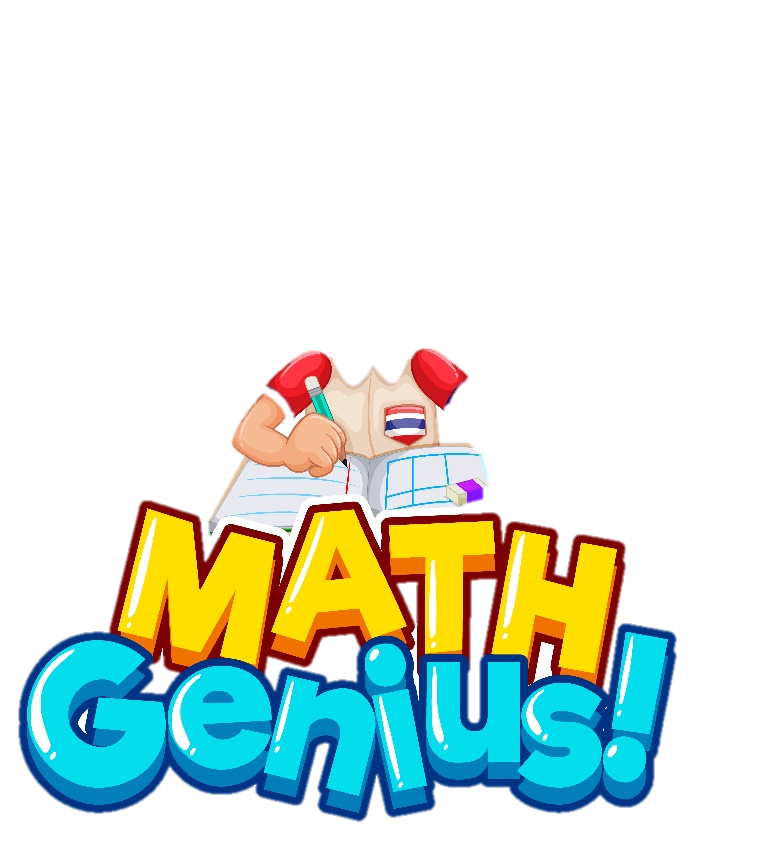 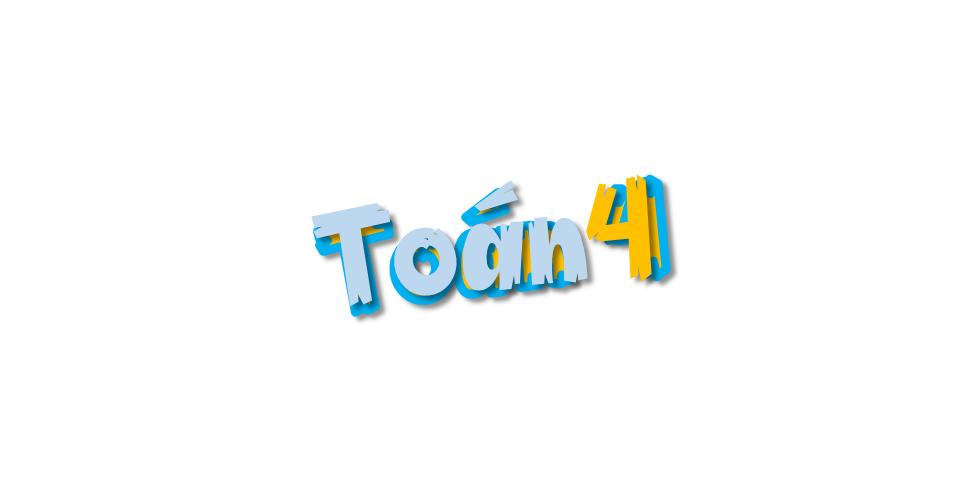 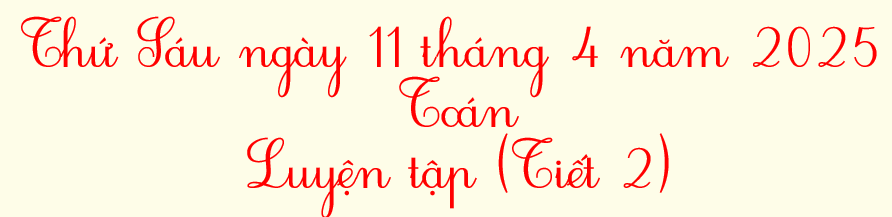 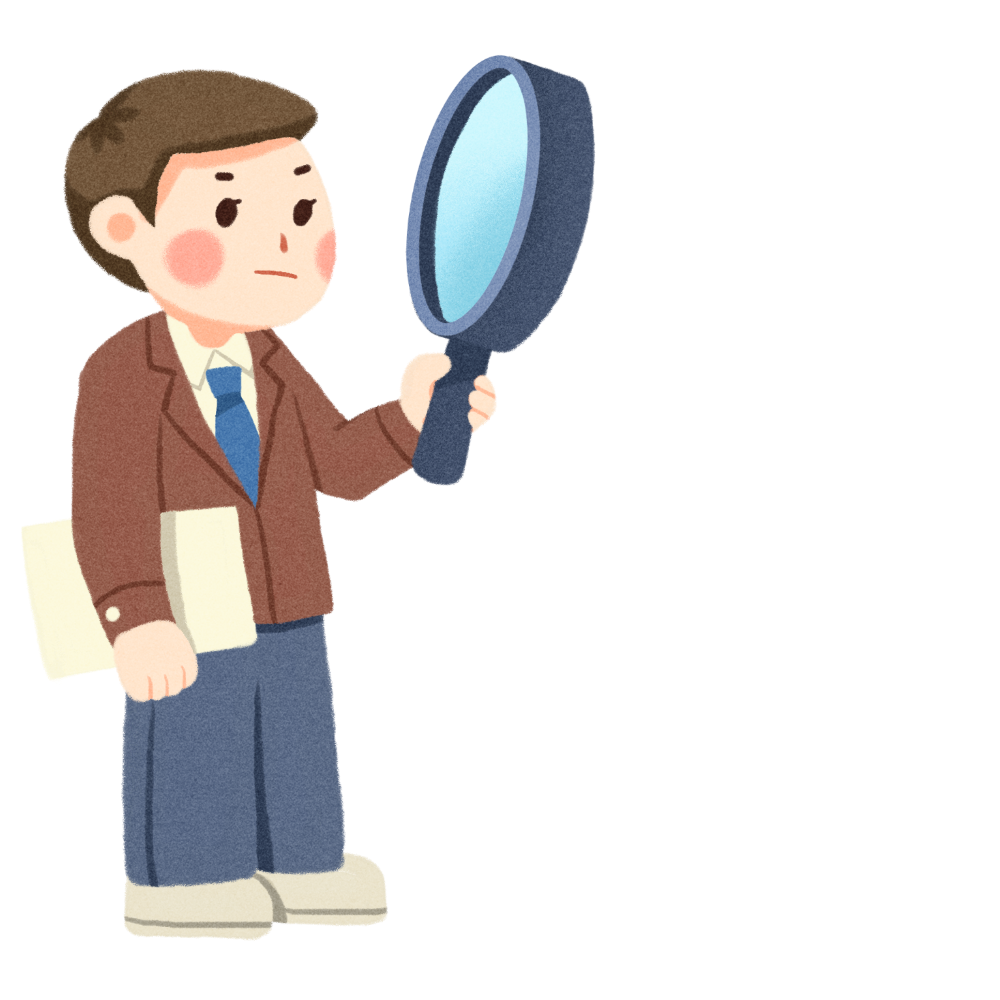 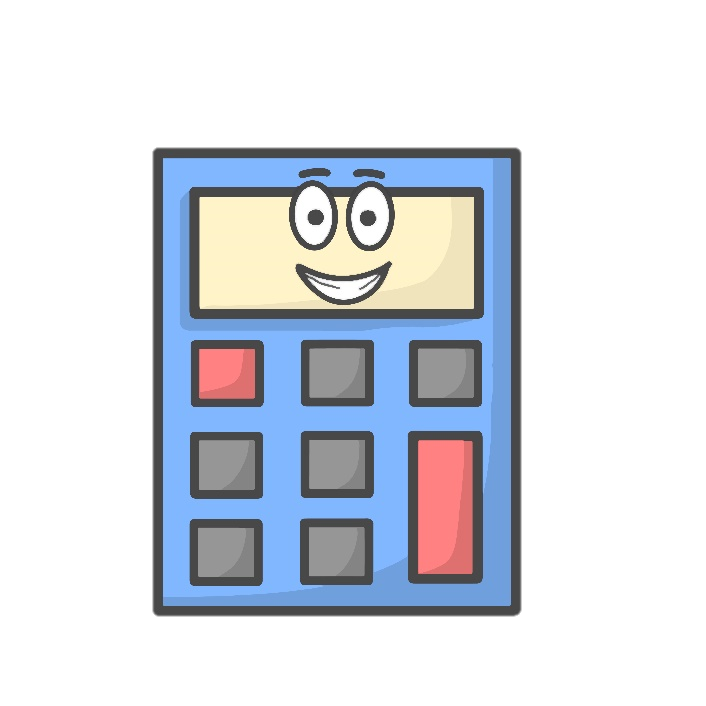 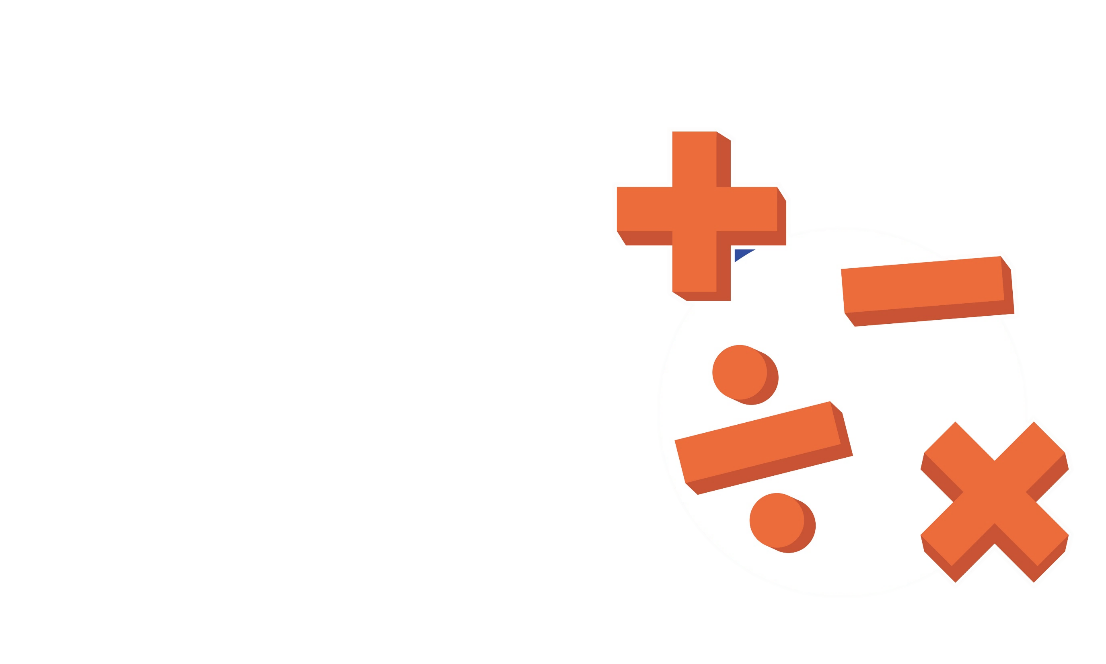 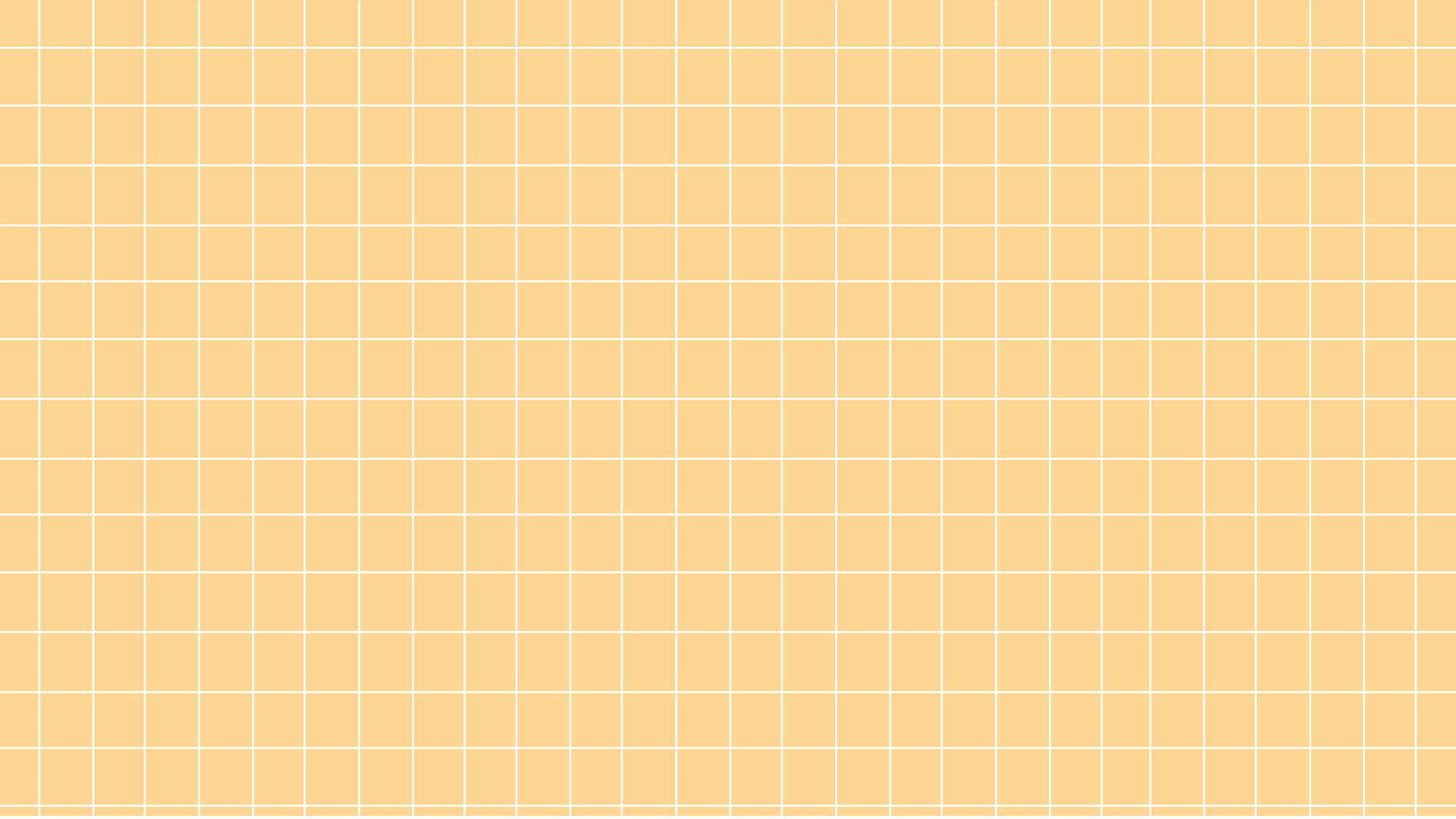 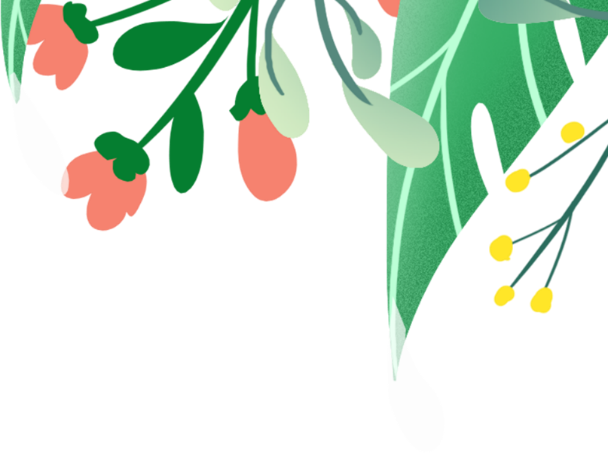 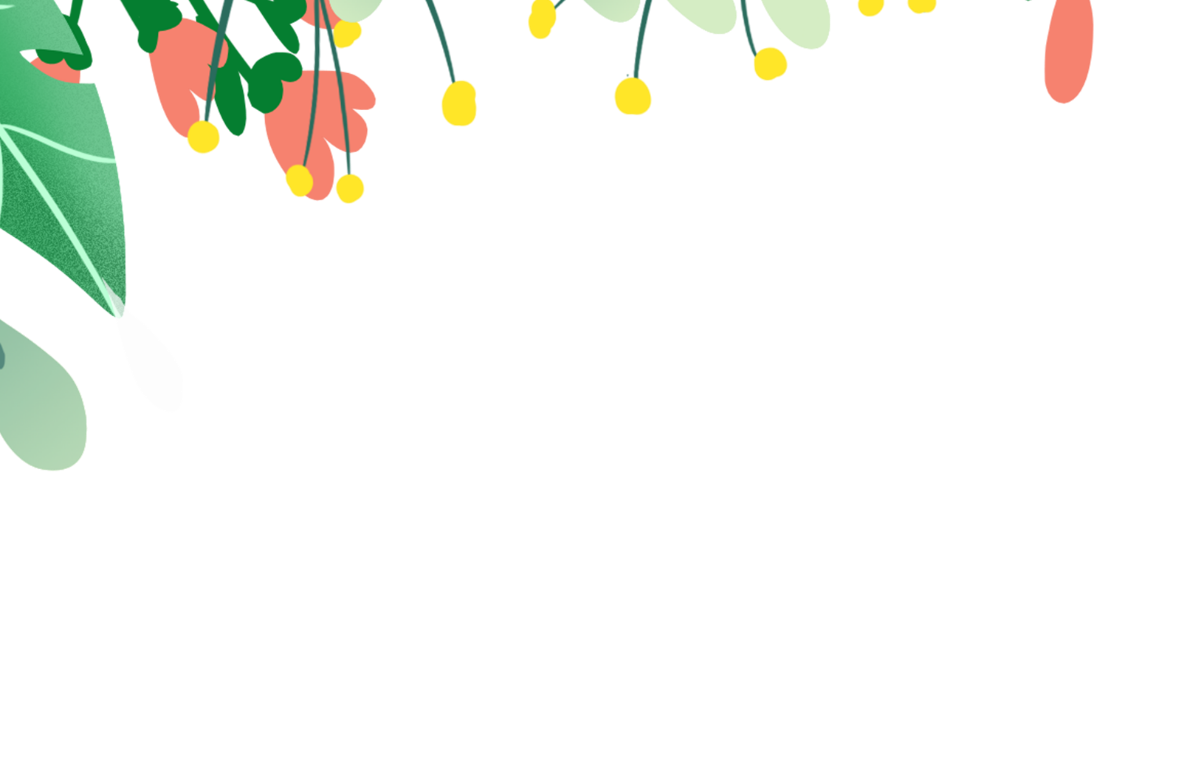 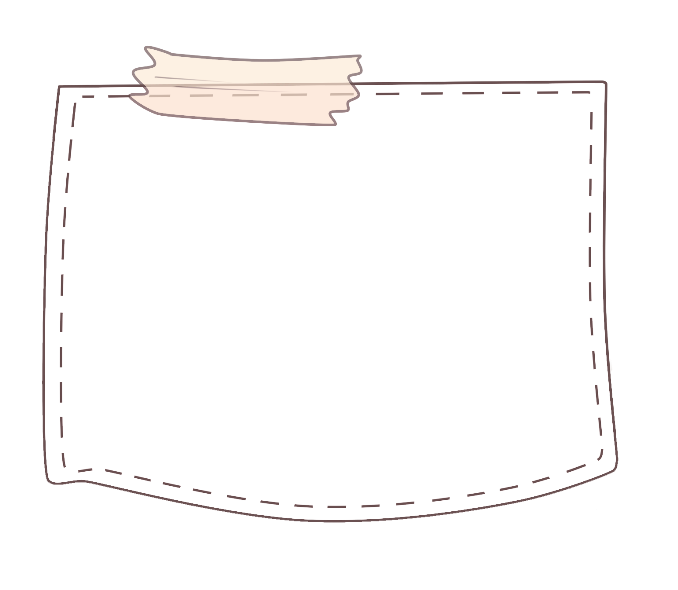 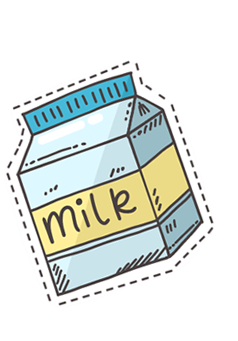 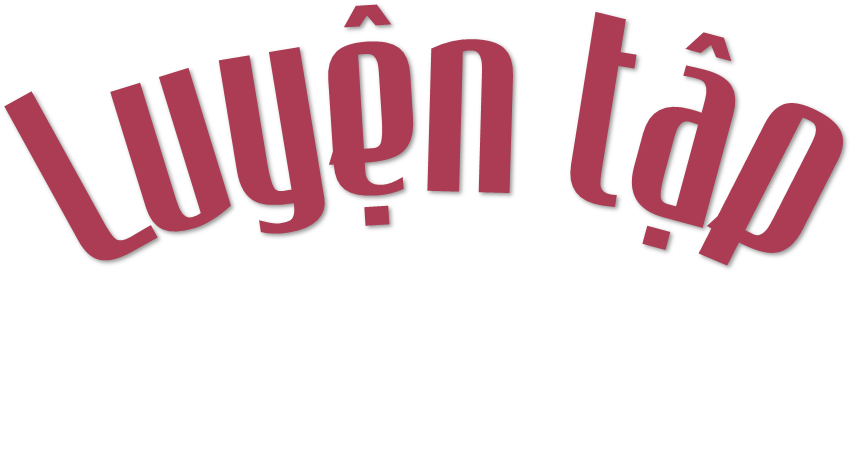 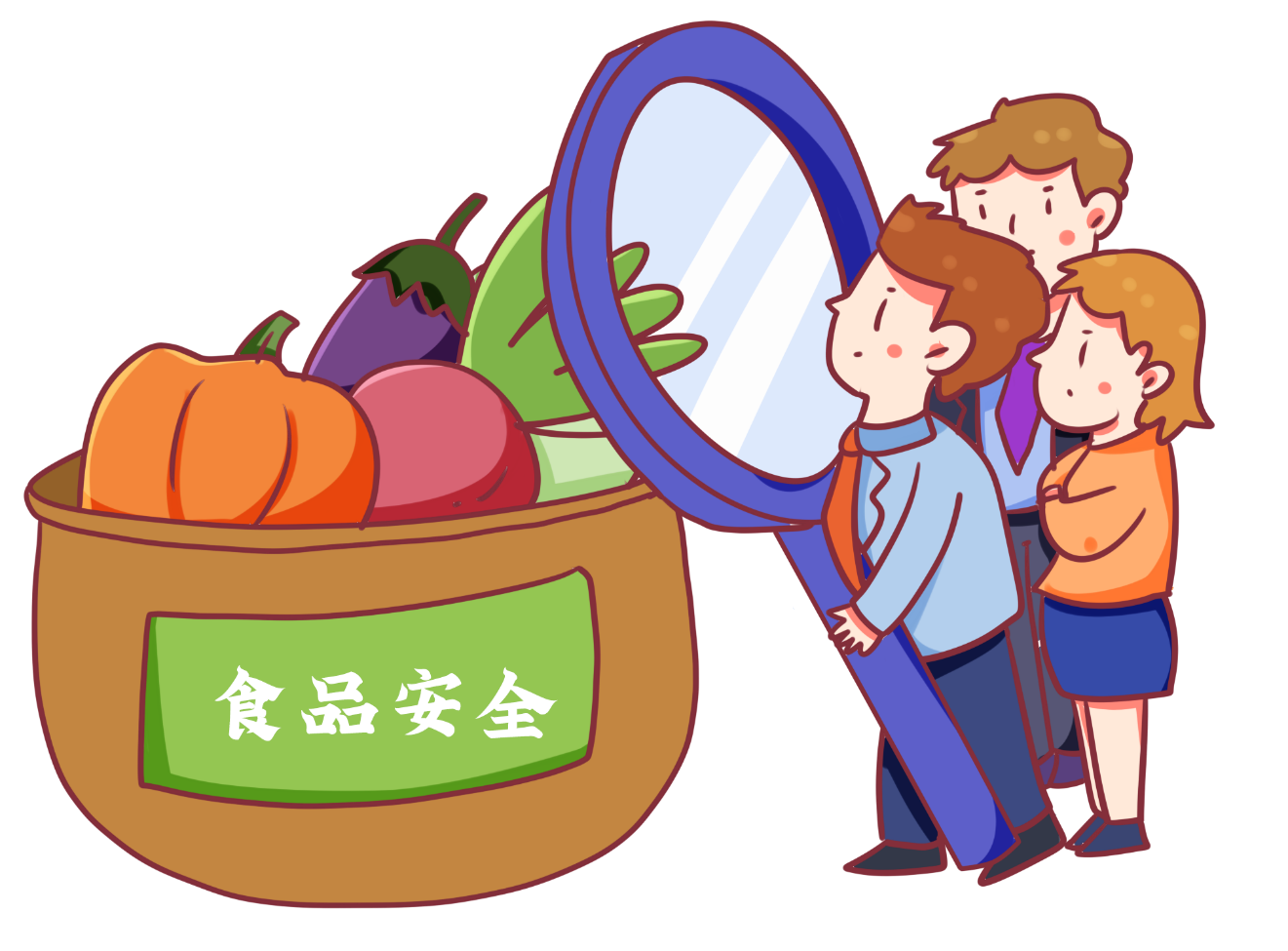 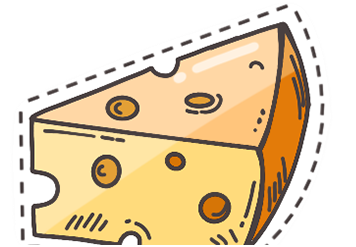 a) Tính rồi so sánh
a) Tính rồi so sánh
4
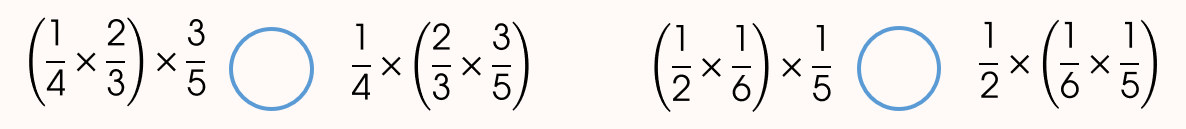 =
=
x
x
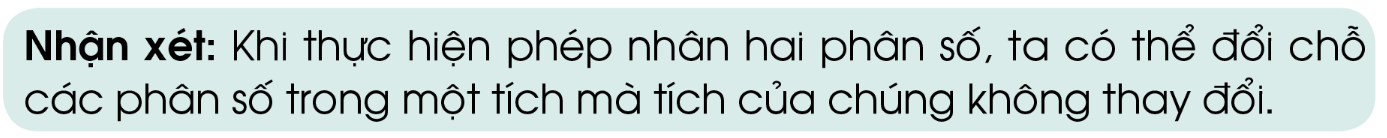 b) Lấy ví dụ tương tự câu a rồi đố bạn thực hiện
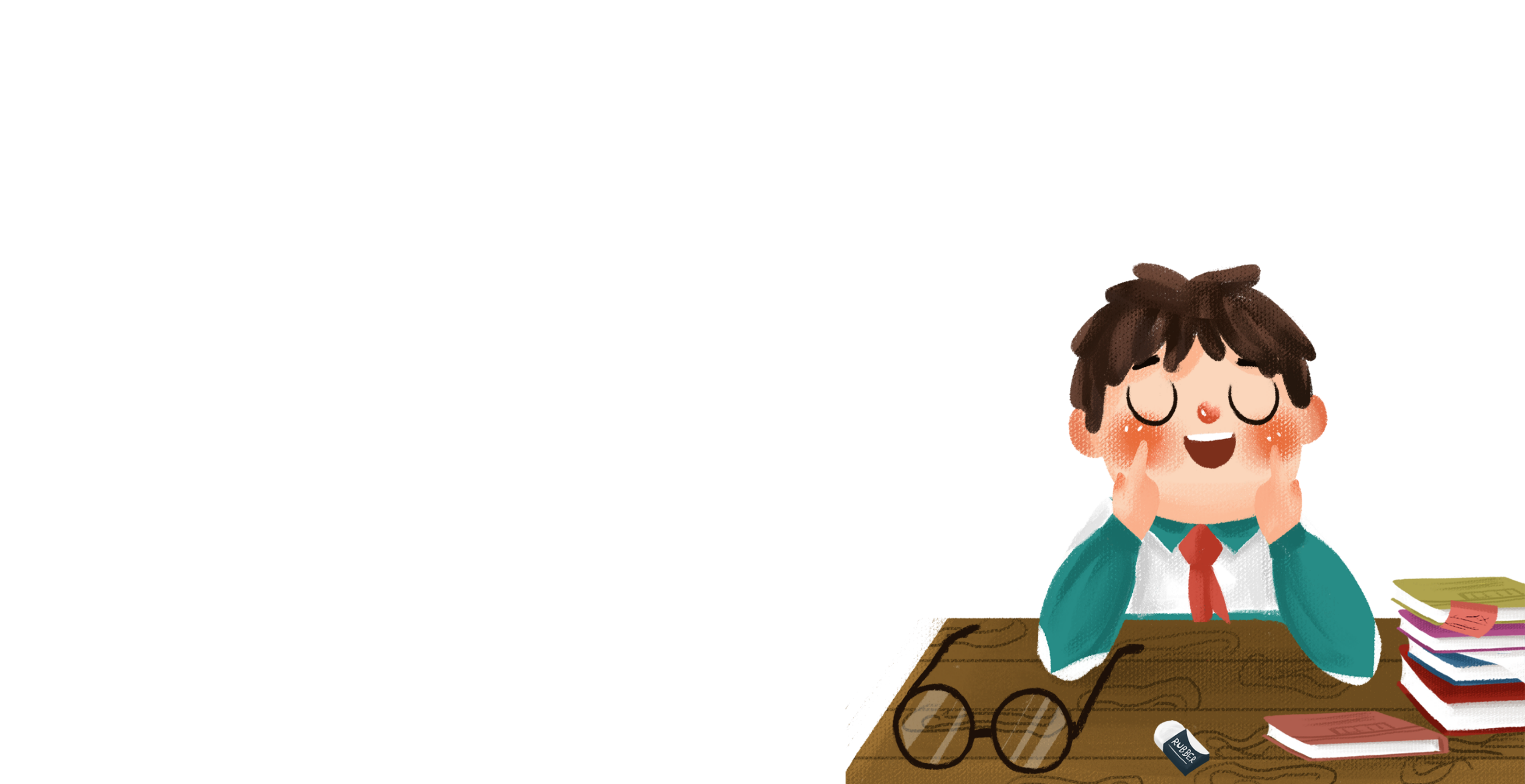 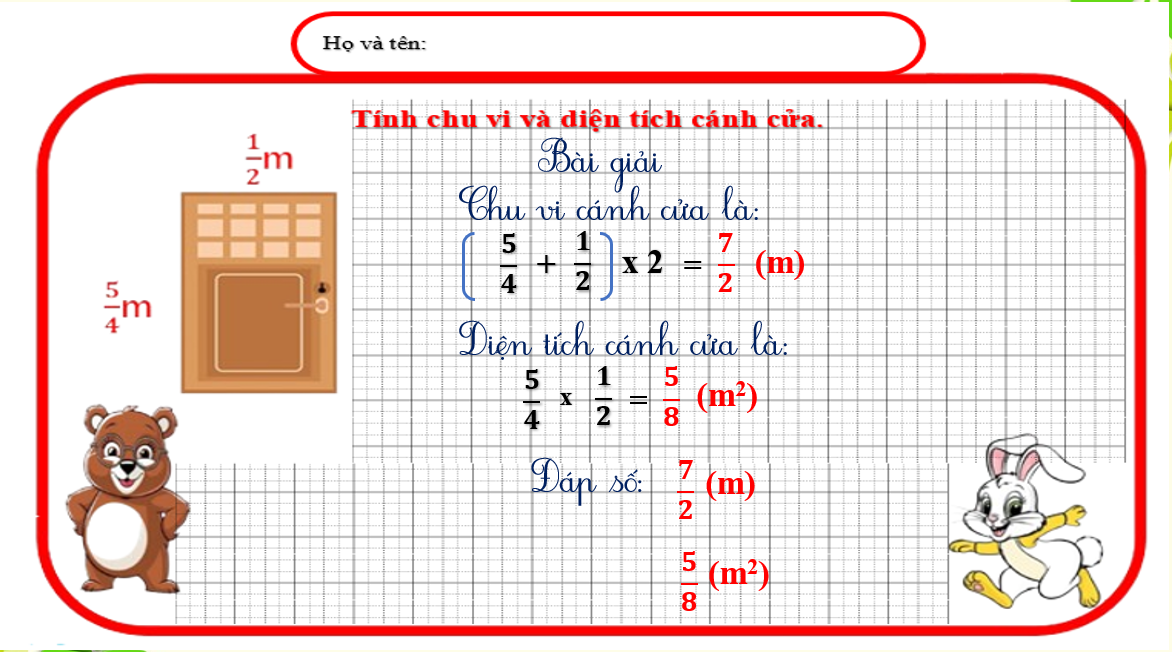 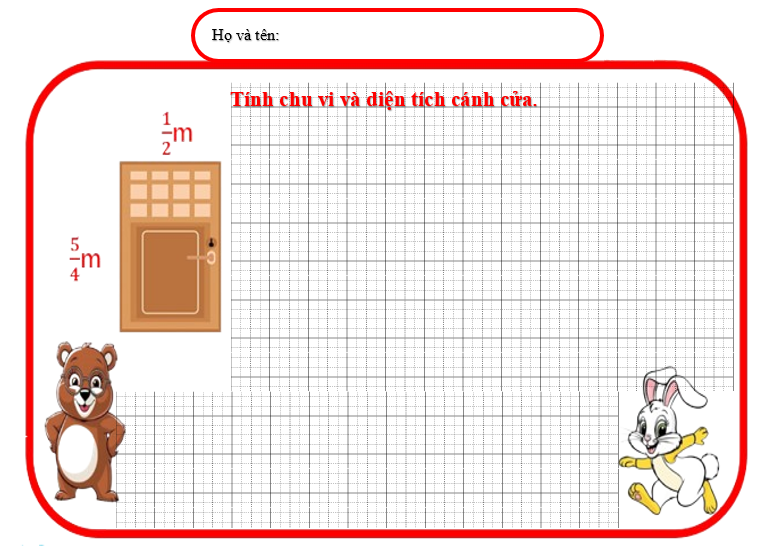 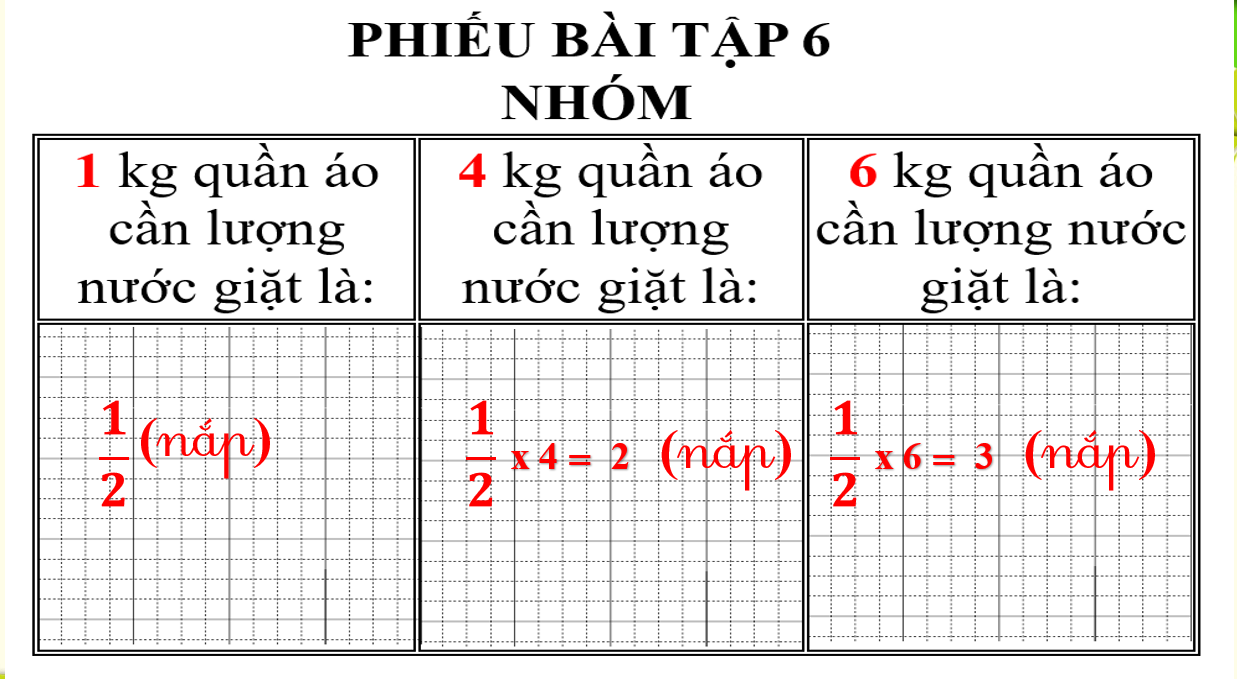 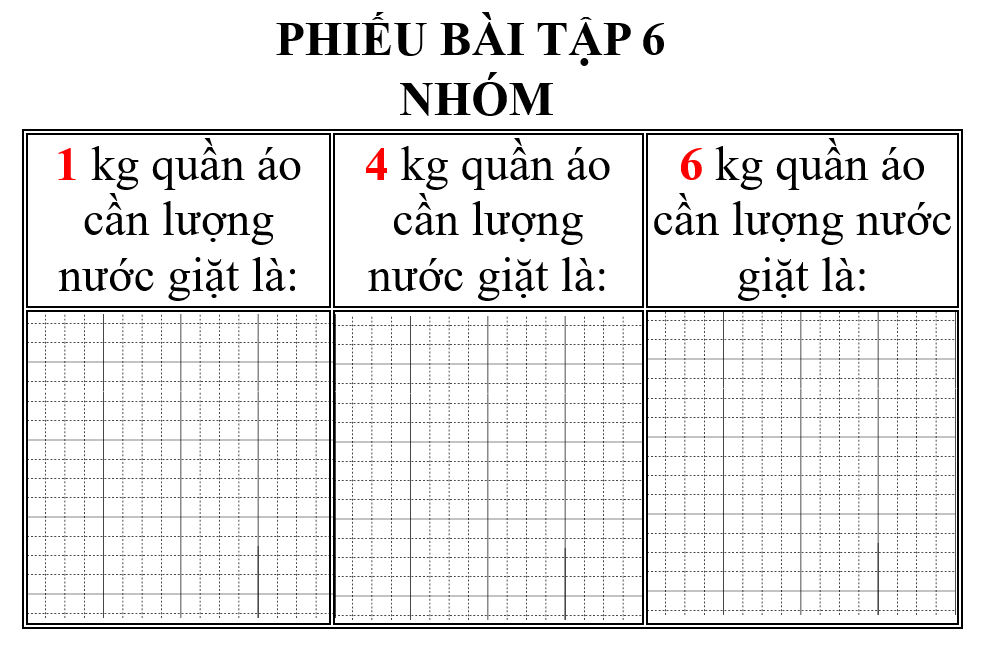 (nắp)
Một vòi nước bị hỏng, mỗi giờ vòi nước đó bị rò rỉ        xô nước.
Hỏi trong 5 giờ vòi nước đó bị rò rỉ bao nhiêu phần xô nước?
Hỏi trong 1 ngày vòi nước đó bị rò rỉ bao nhiêu phần xô nước?
8
Tóm tắt: 1 giờ:       xô nước?
               5 giờ:  ?   xô nước?
               1 ngày: ?  xnước
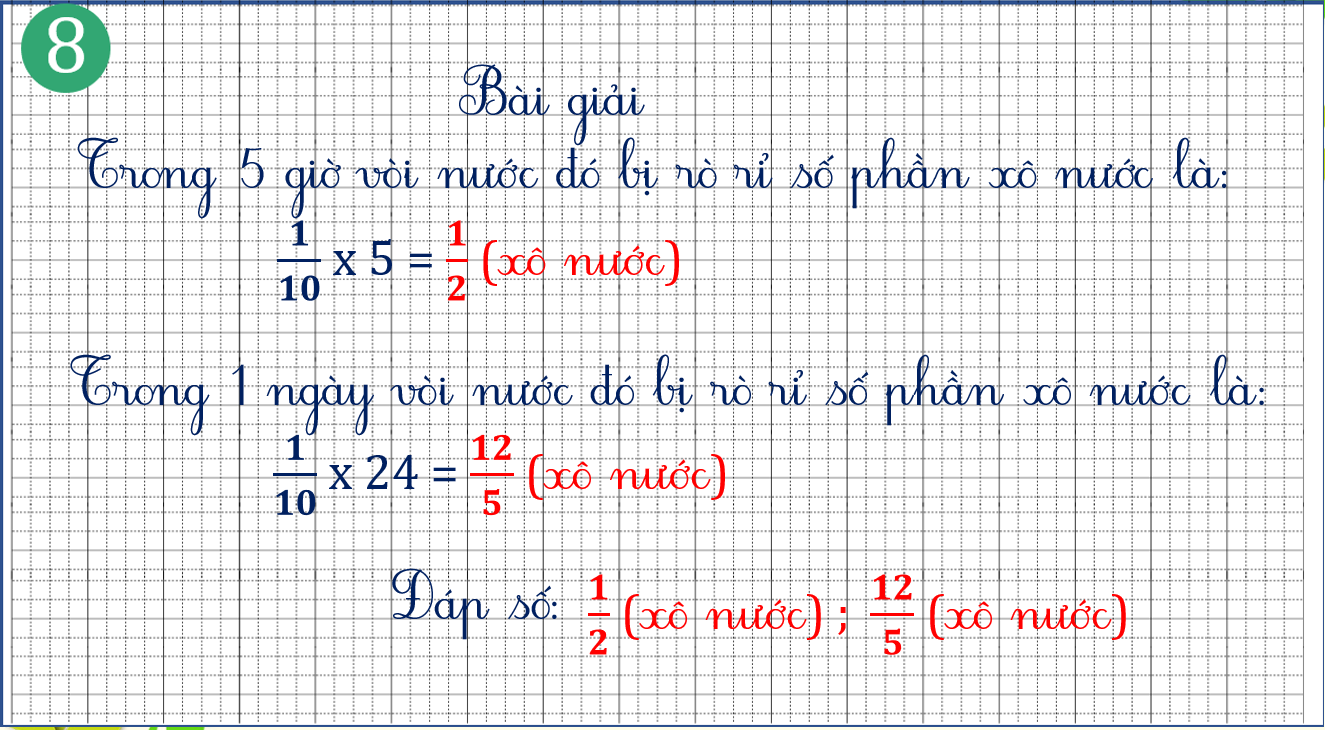 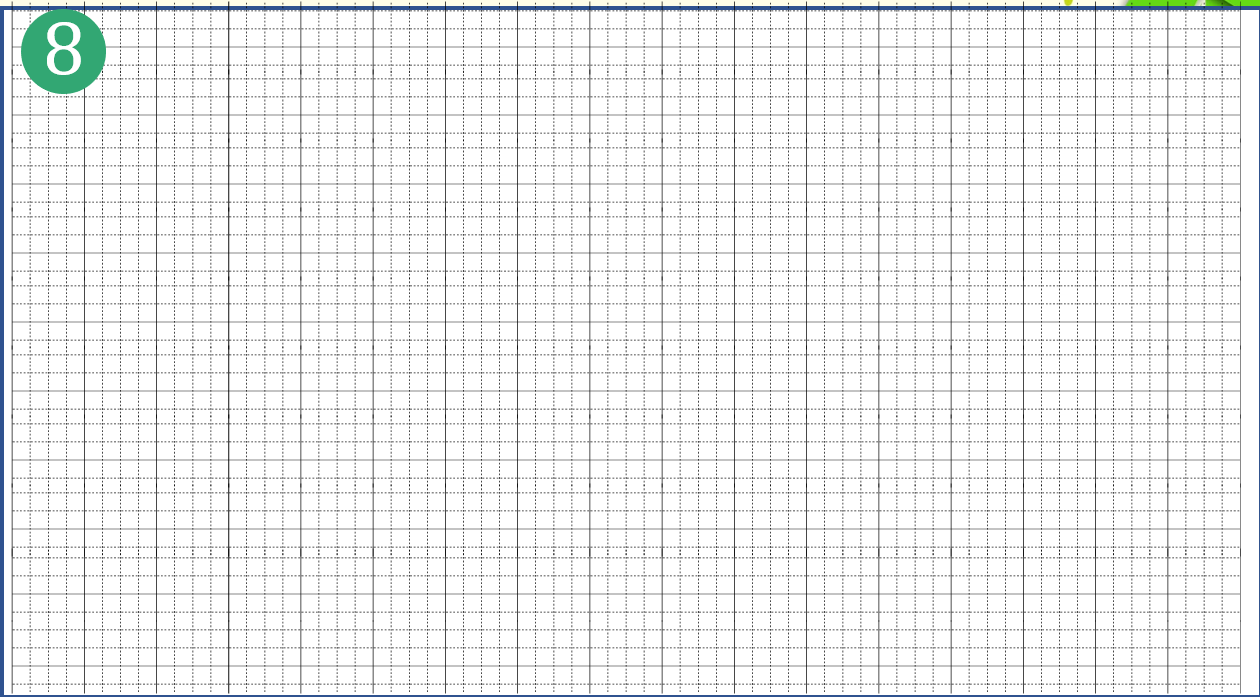 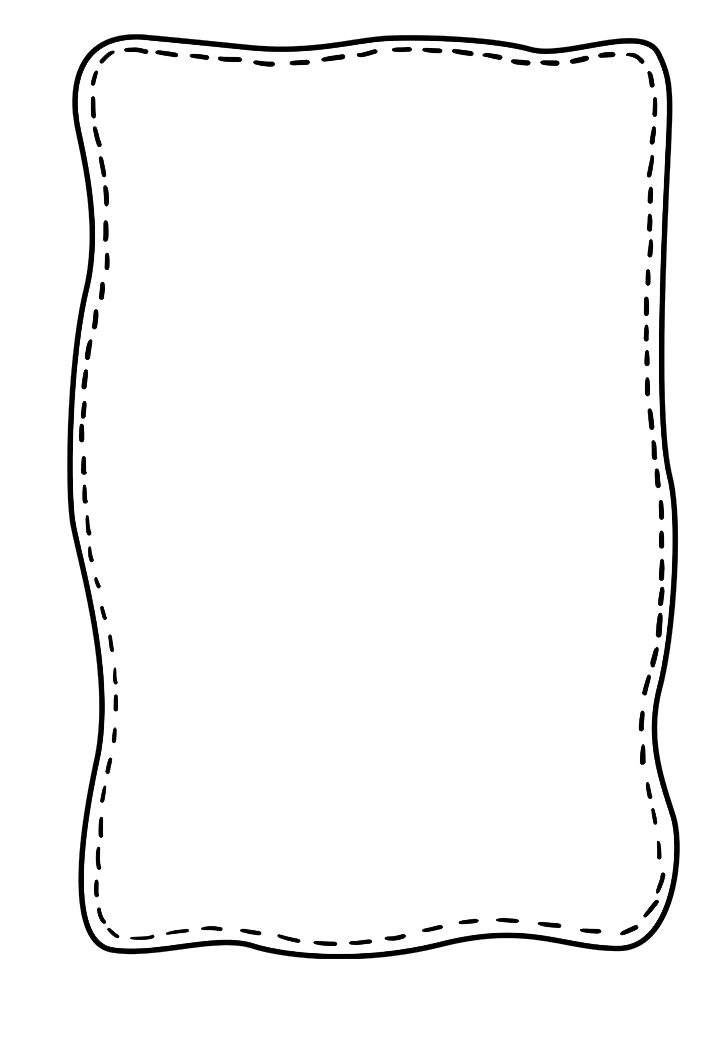 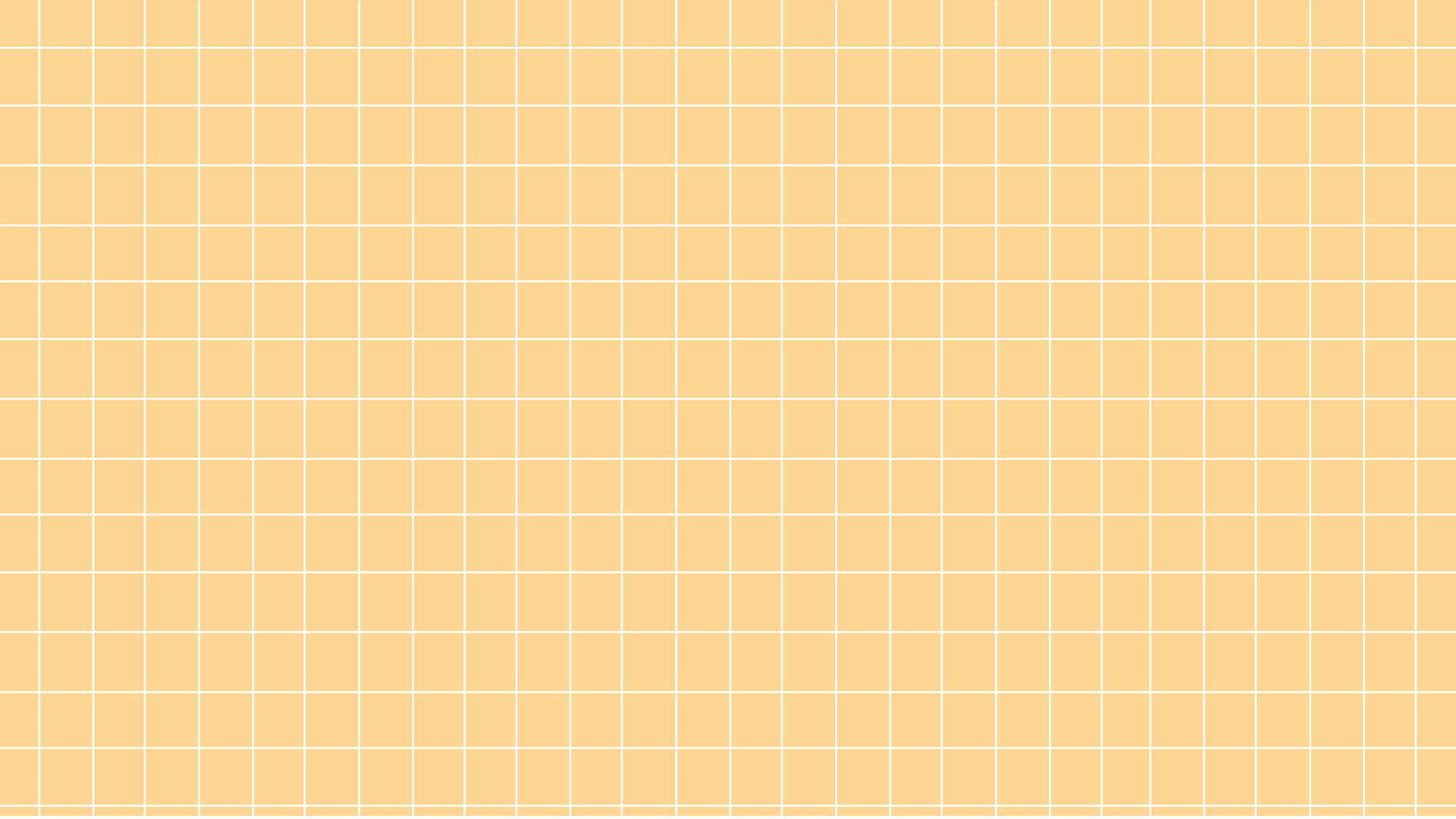 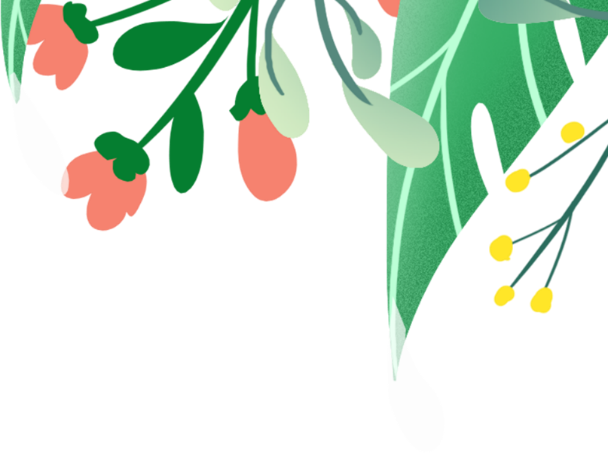 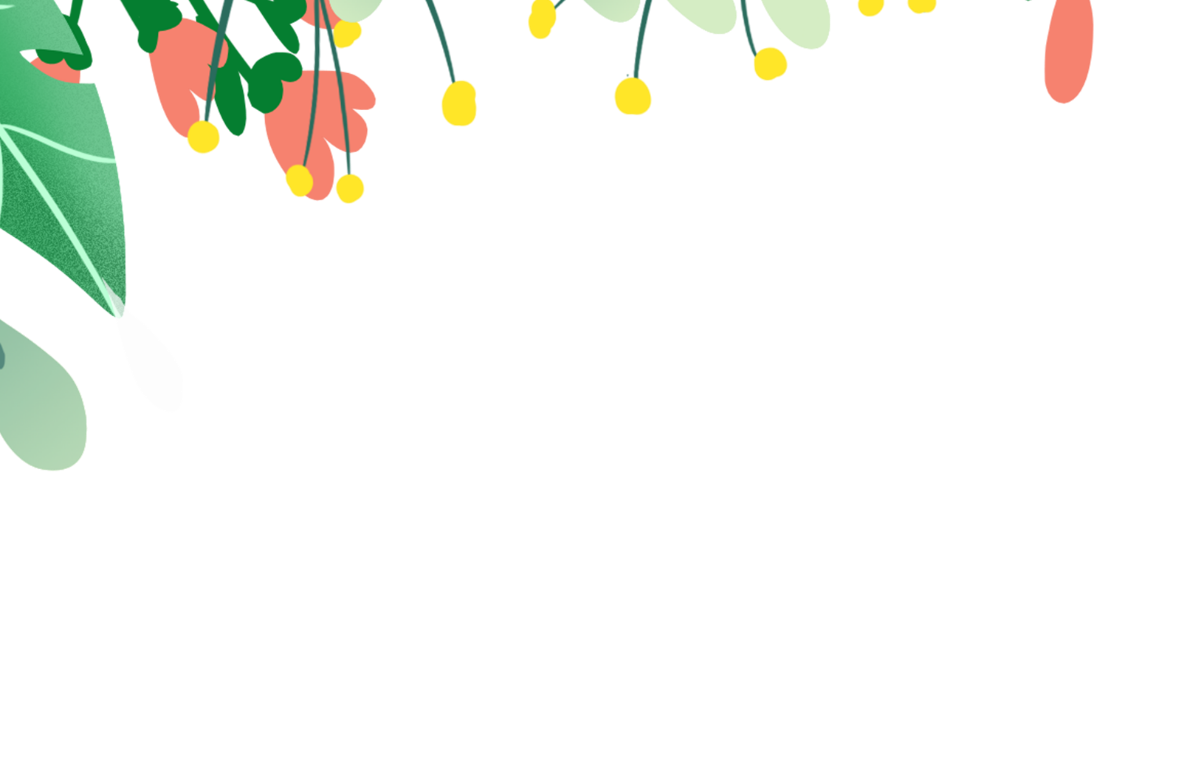 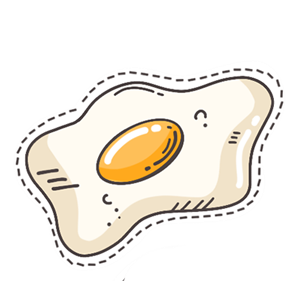 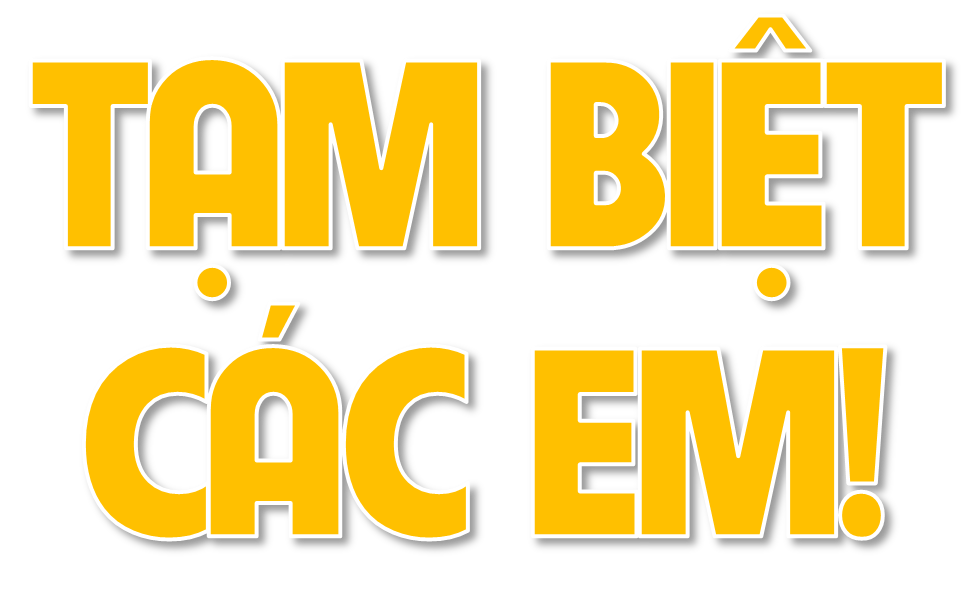 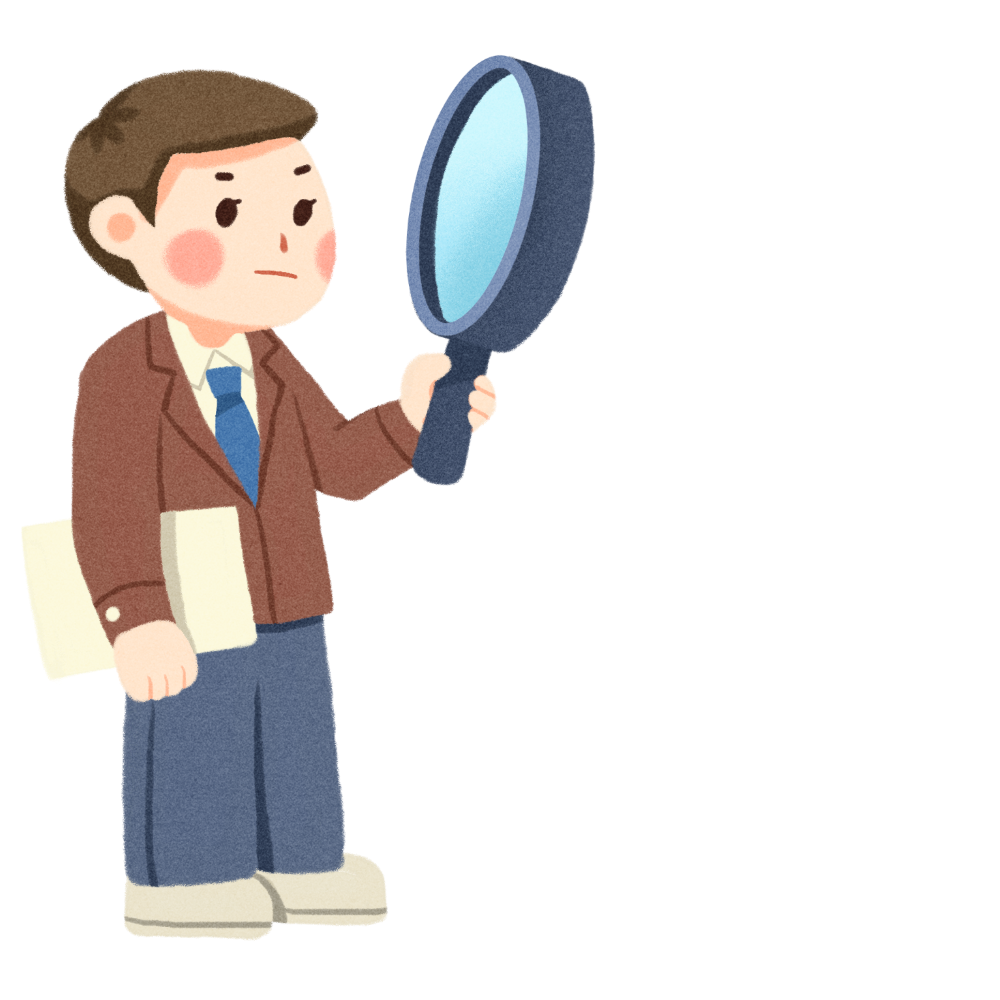 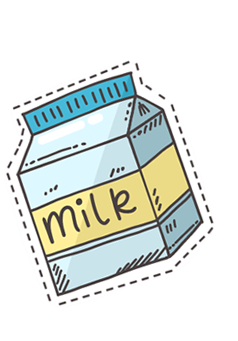 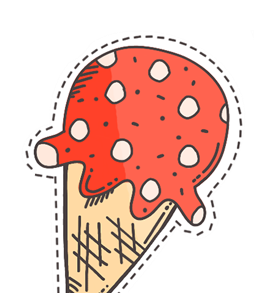